Teaching with Technology - Why not use that SMART Board in your Classroom? 											Anne AlbertExcel at Teaching, March 14, 2015
Classroom Tools
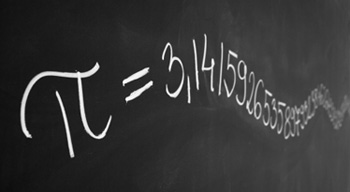 Classroom Tools
Computer with overhead projection

White Board

Transparency Overhead

SMART Board  - try it!
SMART Board
Engage students

Improve teaching

Add another dimension to class
SMART Board
Engage students - activities
Each student (session participant) comes up to the SMART Board and signs in, or answers a question, or? on the blank workspace of SMART Board
(demonstrated)
SMART Board
Engage students – activities
Note: when writing on the board
Eco-friendly and economical – the markers last forever (unlike dry erase markers)
Can write in various styles and colors
Can save what is written
SMART Board
Engage students - activities
Student or instructor writes on a document/worksheet on SMART Board –fills in responses, works out a problem  (demonstrated)
Can save what is written
SMART Board
Improve teaching
Instructor can write on the SMART Board through multiple screens and return to earlier screens (not erased as on a white board!) (demonstrated)
SMART Board
Improve teaching
Instructor can easily touch the screen and switch between documents, online resources, etc, while teaching without using the computer    (demonstrated)
SMART Board
Add another dimension to class
Instructor can demonstrate using a graphing calculator by having it displayed and standing at the SMART board and pushing the buttons with a finger.  Students can follow the steps easily, make suggestions on what to try next, come to the board and assist. (demonstrated)
SMART Board
Add another dimension to class
Instructor can use interactive online activities and demonstrations by touching the screen, varying components, having students come up and do the same. (demonstrated)
SMART Board
I hope the discussion will continue with additional ideas on how to use the SMART Board to:

Engage students

Improve teaching

Add another dimension to class

													Anne Albert
													albert@findlay.edu